Describing things and people
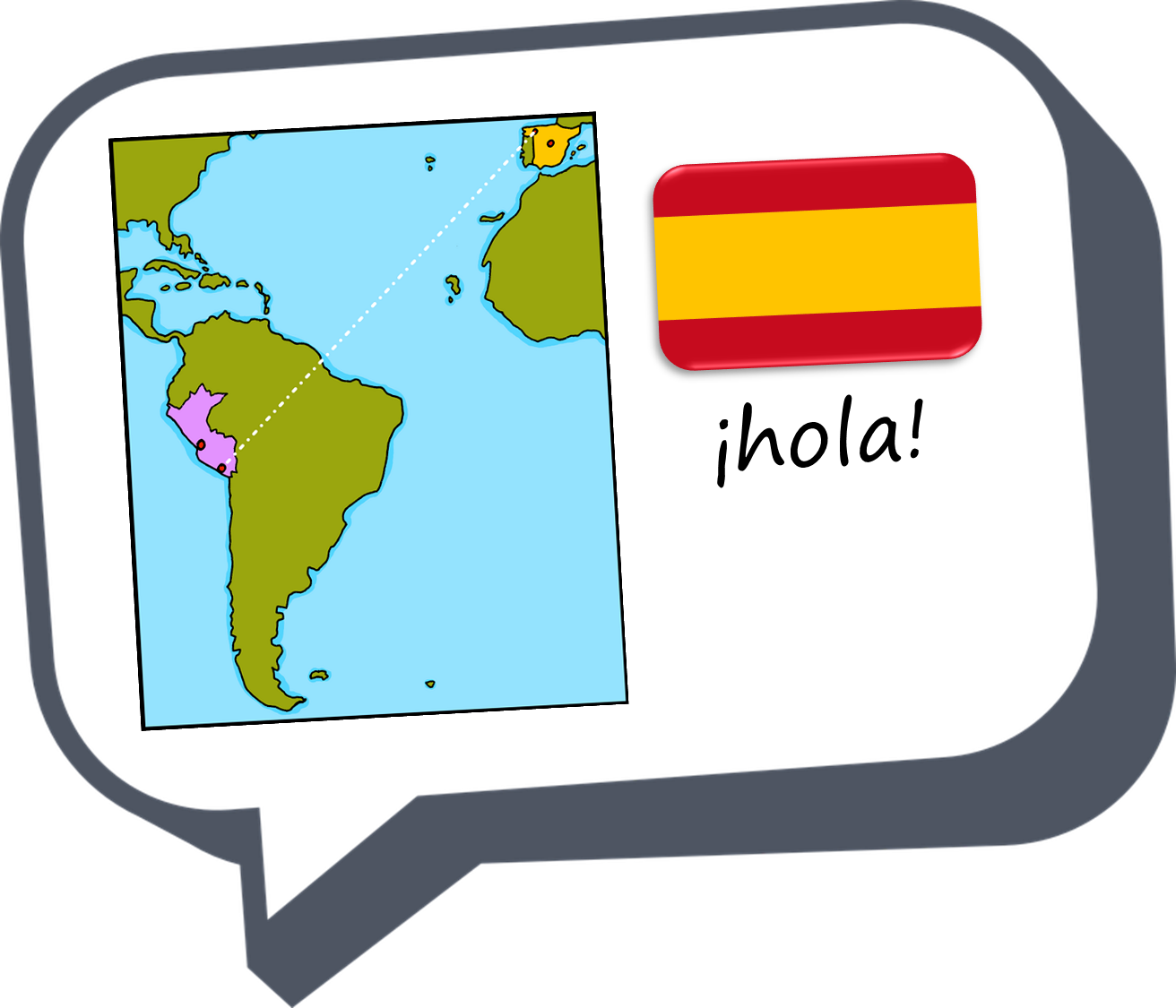 rojo
Follow ups 1-5
[Speaker Notes: Artwork by Steve Clarke. All additional pictures selected are available under a Creative Commons license, no attribution required.

The frequency rankings for words that occur in this PowerPoint which have been previously introduced in the resources are given in the SOW (excel document) and in the resources that first introduced and formally re-visited those words. 

For any other words that occur incidentally in this PowerPoint, frequency rankings will be provided in the notes field wherever possible.

Phonics: gue | gui  Source: juguete [3163] guitarra [2706]  Cluster: guerra [283] hoguera [>5000] seguir [99] guiso [>5000]

Vocabulary: él [9] ella [72] tú [184] yo [28] pero [30] 
Revisit 1: cielo [620] medio [395] sol [383] arriba [690] abajo [788]
Revisit 2: pasar [68] visitar [792] mamá [675] mañana [402]  papá [865] semana [301] tiempo [80] por2 [15]

Source: Davies, M. & Davies, K. (2018). A frequency dictionary of Spanish: Core vocabulary for learners (2nd ed.). Routledge: London]
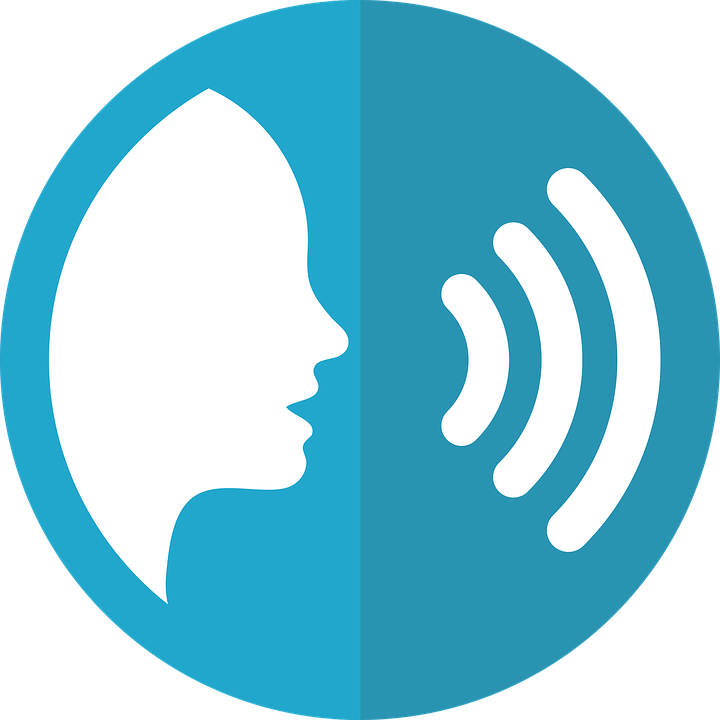 [gue]
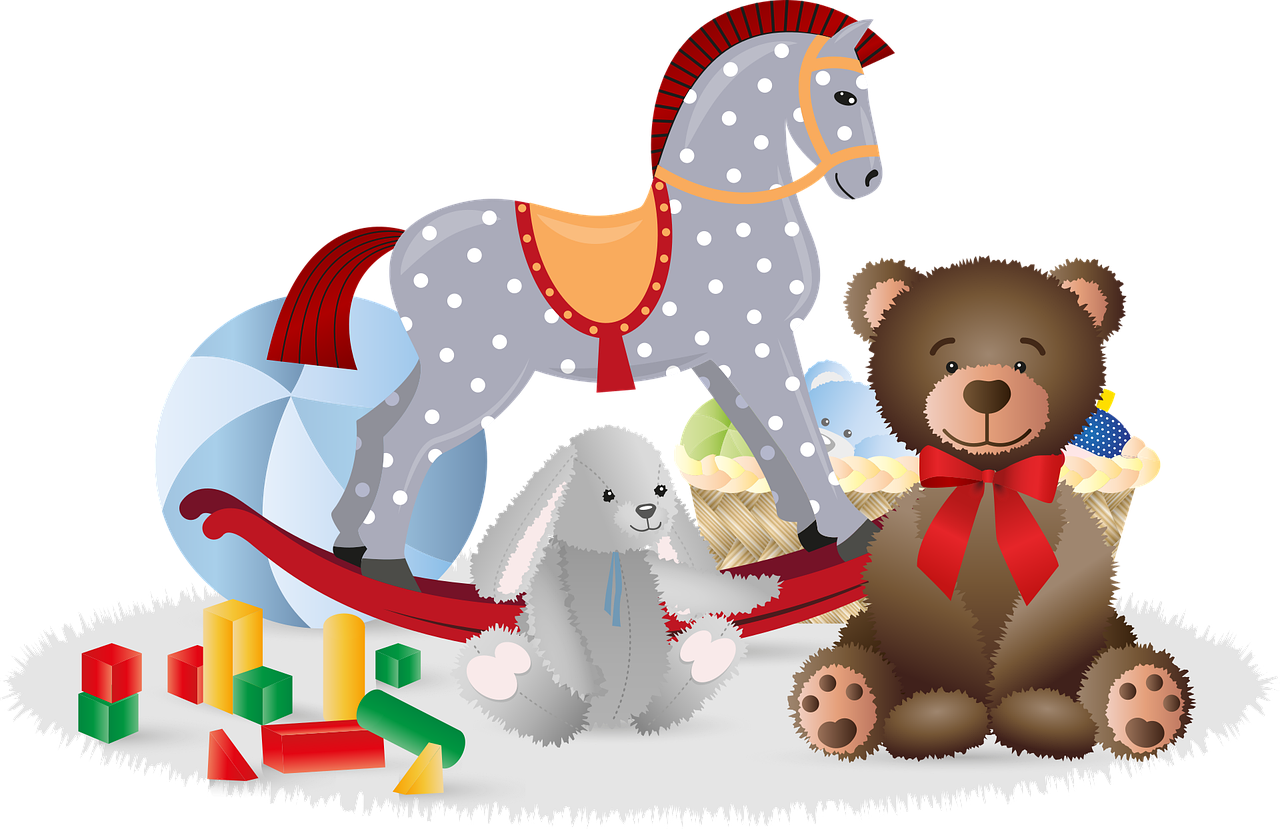 pronunciar
[toy]
juguete
[Speaker Notes: Timing: 1 minute

Aim: To introduce SSC [gue].

Procedure:
Introduce and elicit the pronunciation of the individual SSC [gue] and then the source word ‘juguete’ (with gesture, if using).
Click to bring up the picture and get pupils to repeat (with gesture, if using).
Pupils to practise in pairs.

Gesture suggestion: put hands out in front (as though holding a toy) and do three short movements with the shoulders (right-left-right) to match the number of syllables as you say the word ‘ju-gue-te’.]
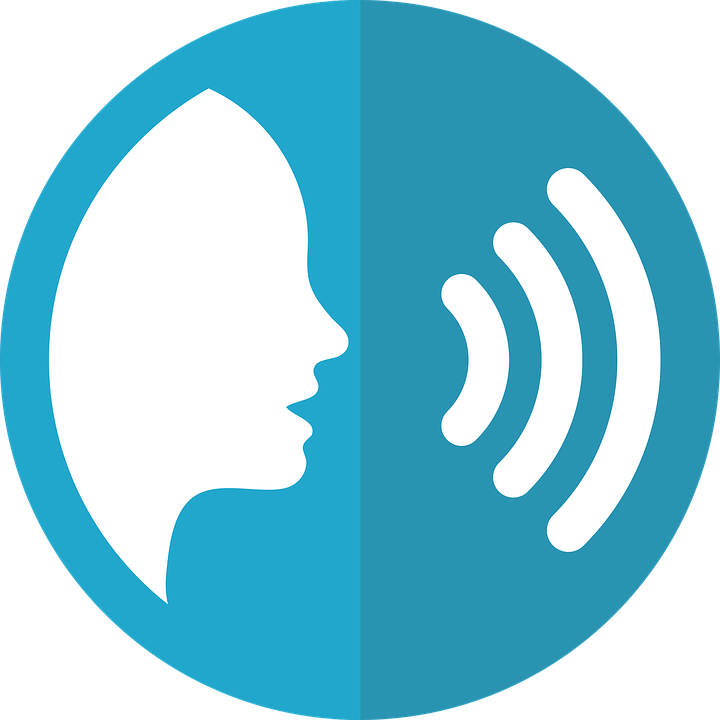 [gui]
pronunciar
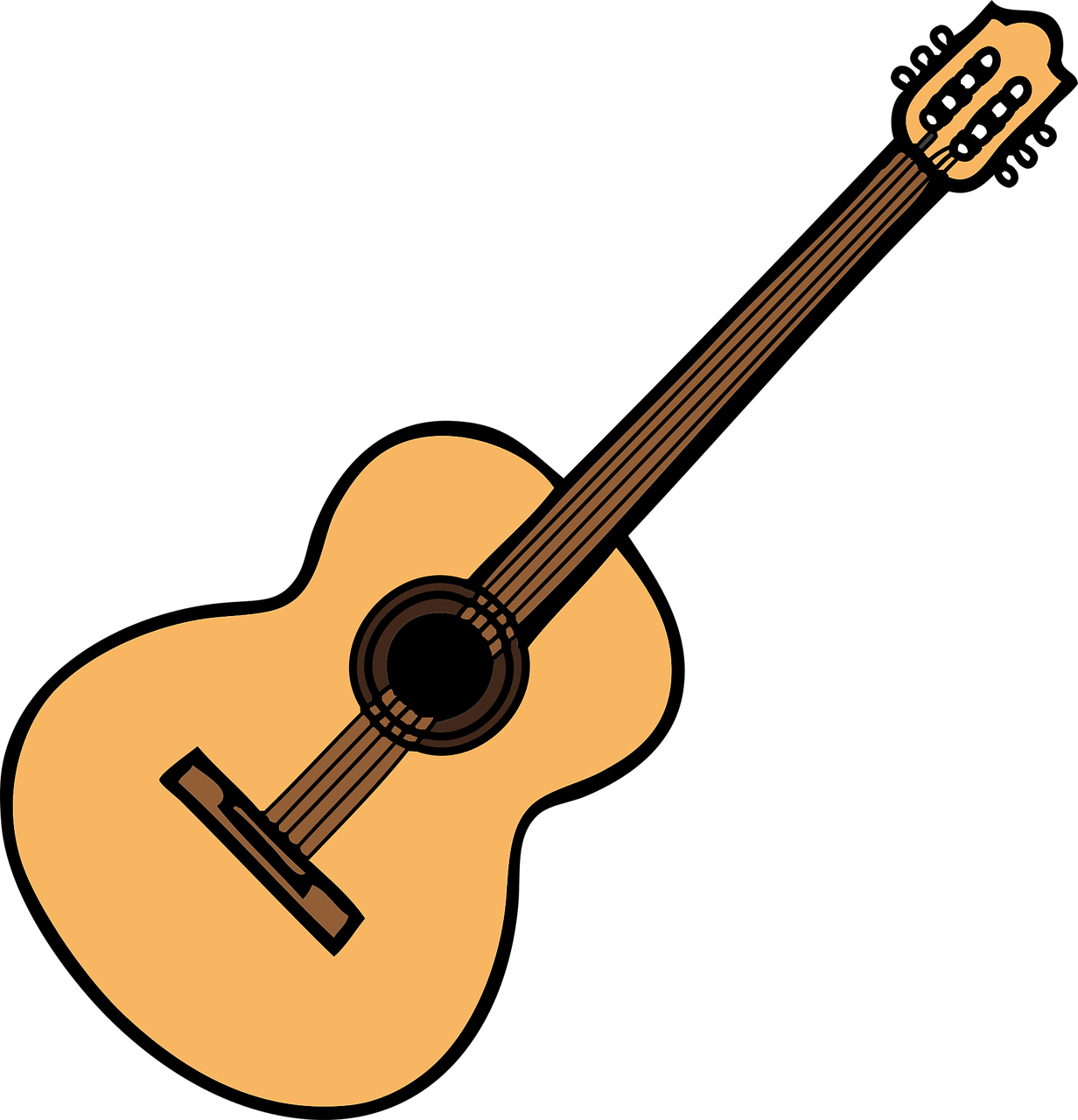 guitarra
[Speaker Notes: Timing: 1 minute

Aim: To introduce SSC [gui].

Procedure:
Introduce and elicit the pronunciation of the individual SSC [gui] and then the source word ‘guitarra’ (with gesture, if using).
Click to bring up the picture and get pupils to repeat (with gesture, if using).
Pupils to practise in pairs.

Gesture suggestion: mime playing a guitar.]
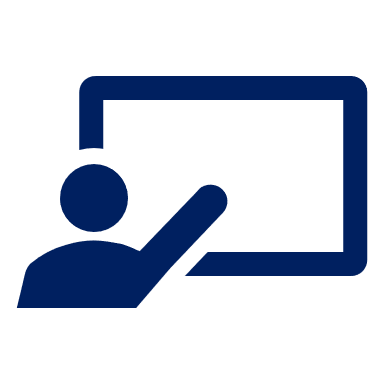 Follow up 1:
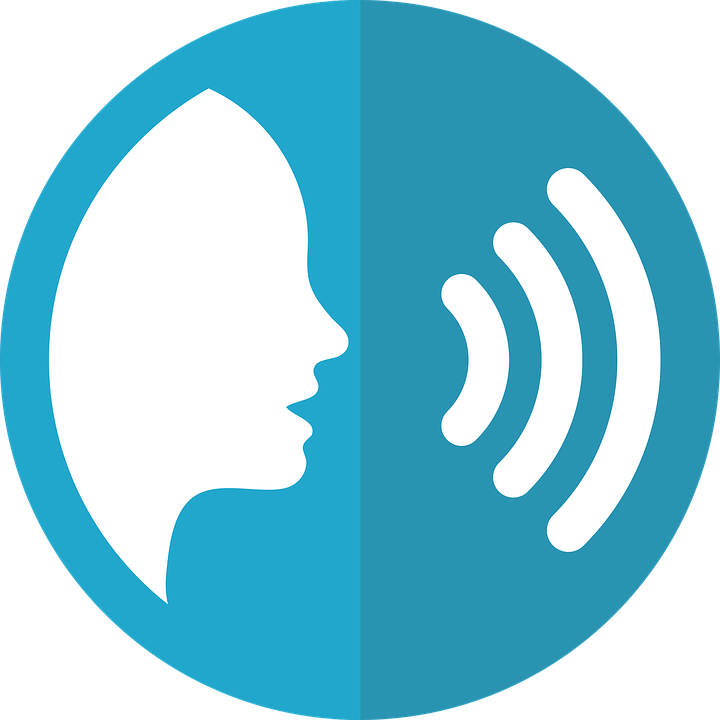 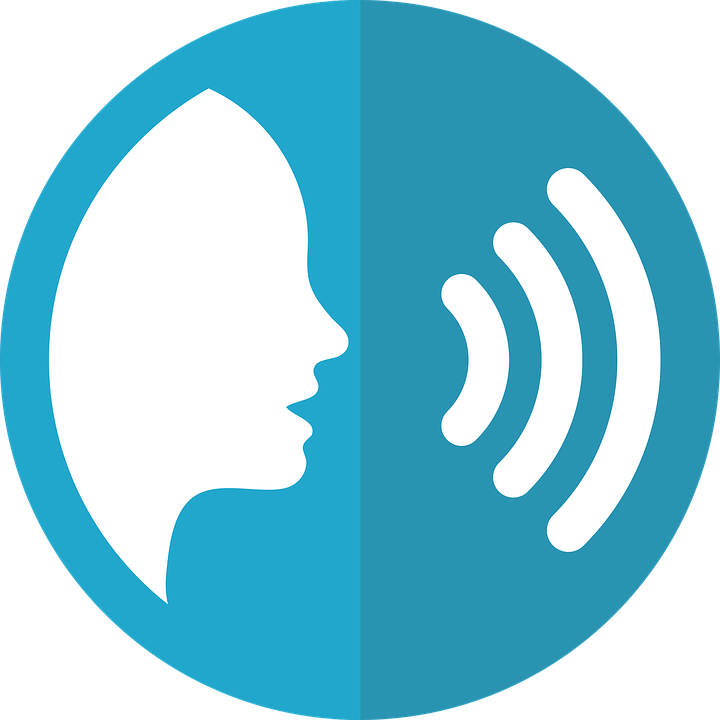 Escucha.  ¿[gue/gui] o [ge/gi]?
pronunciar
¡A practicar!
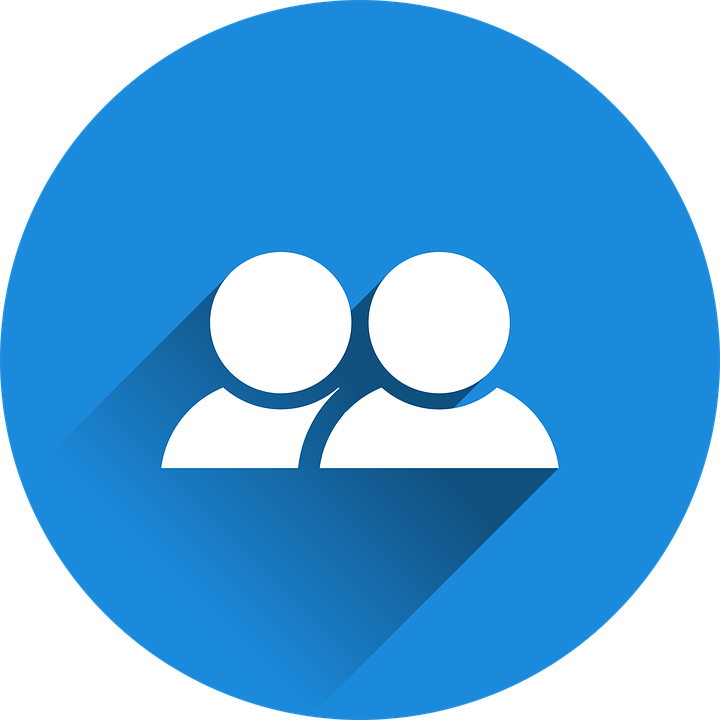 guegui
gegi
guegui
gegi
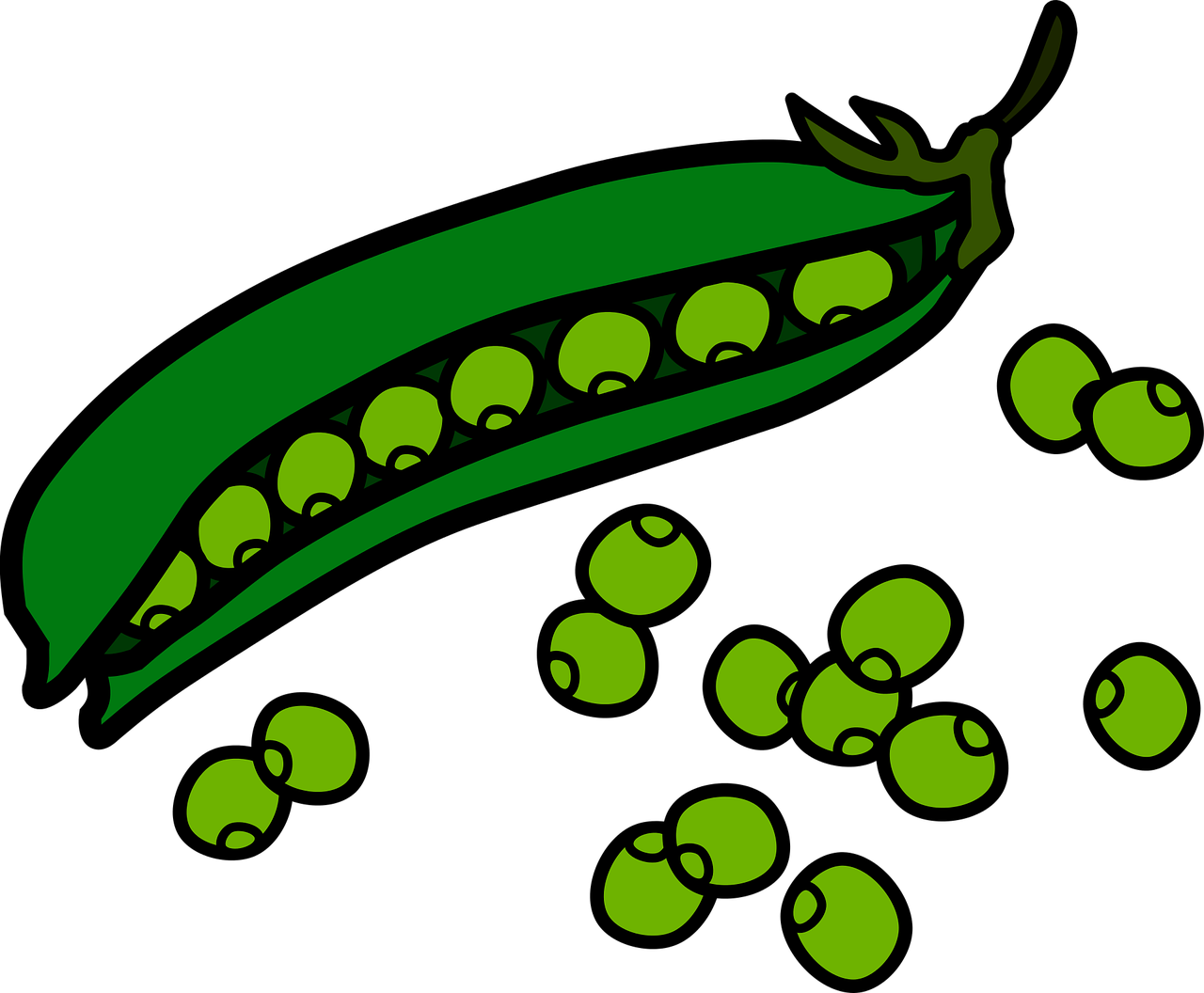 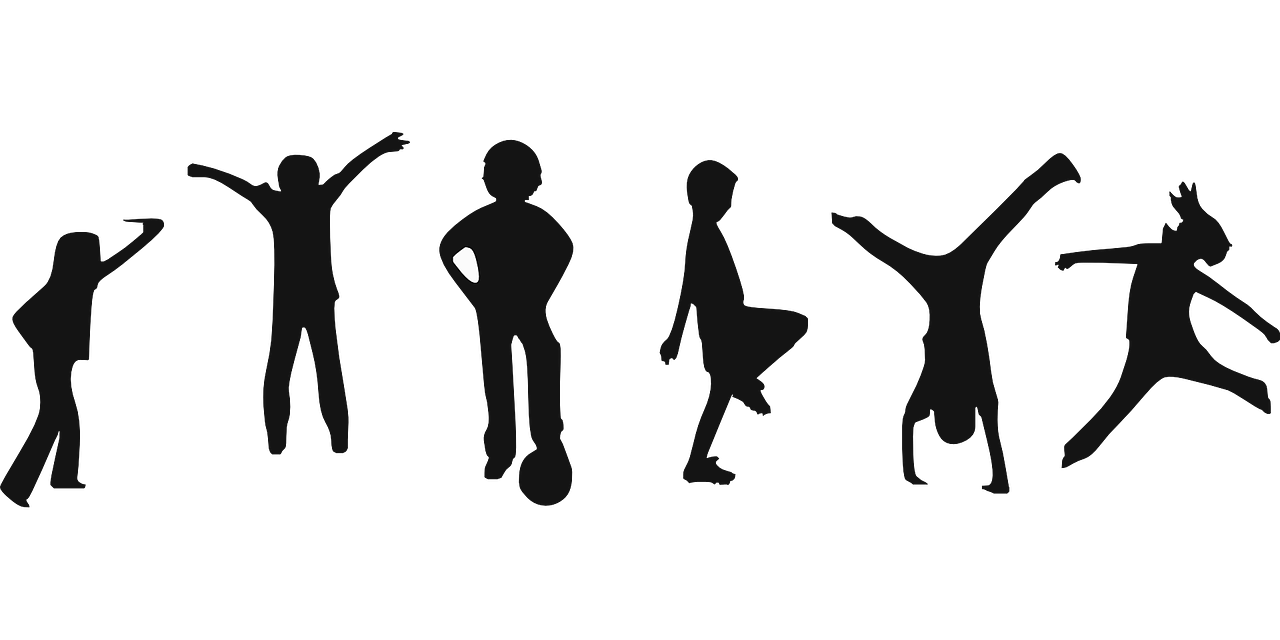 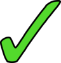 5
1
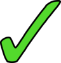 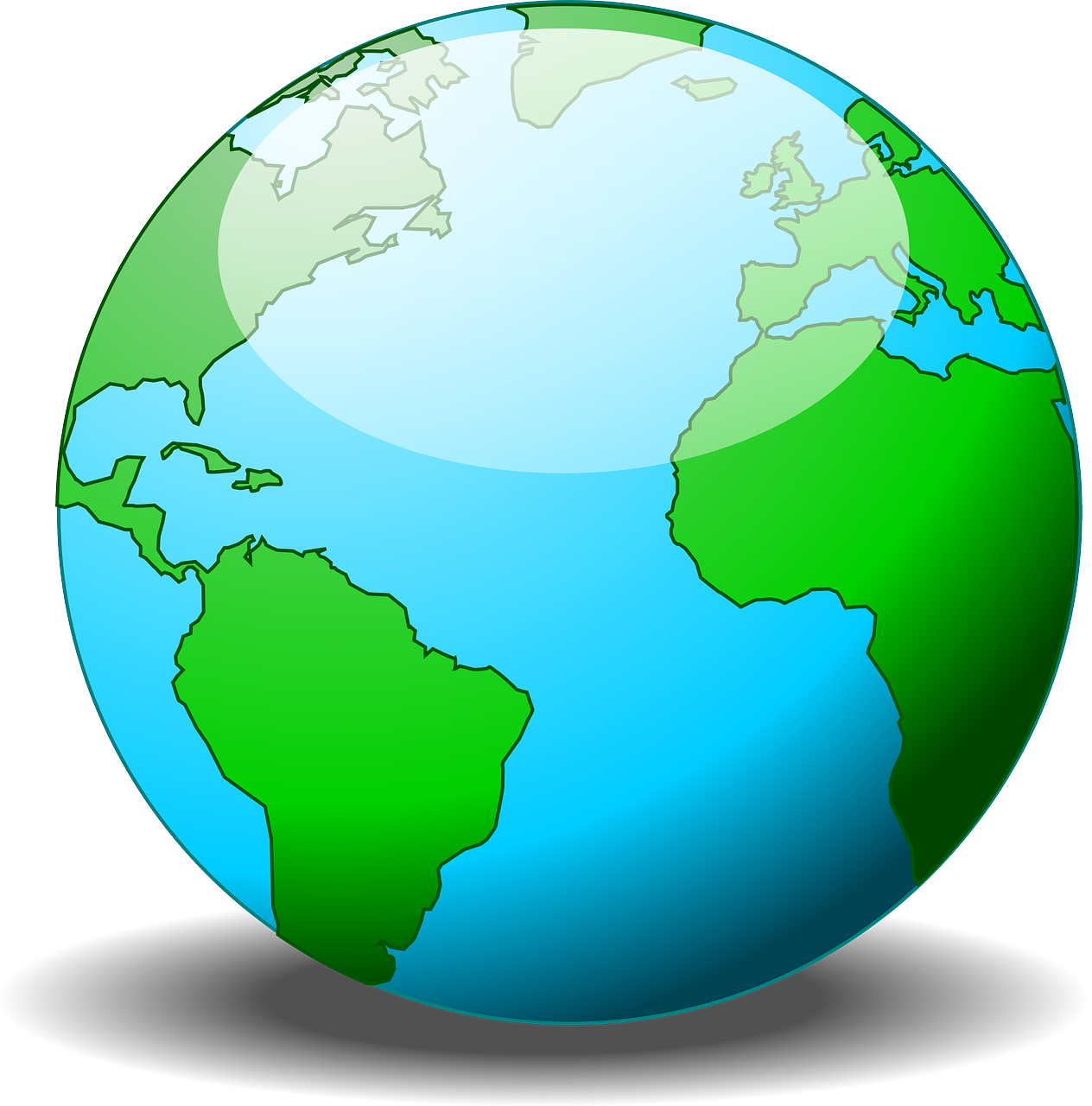 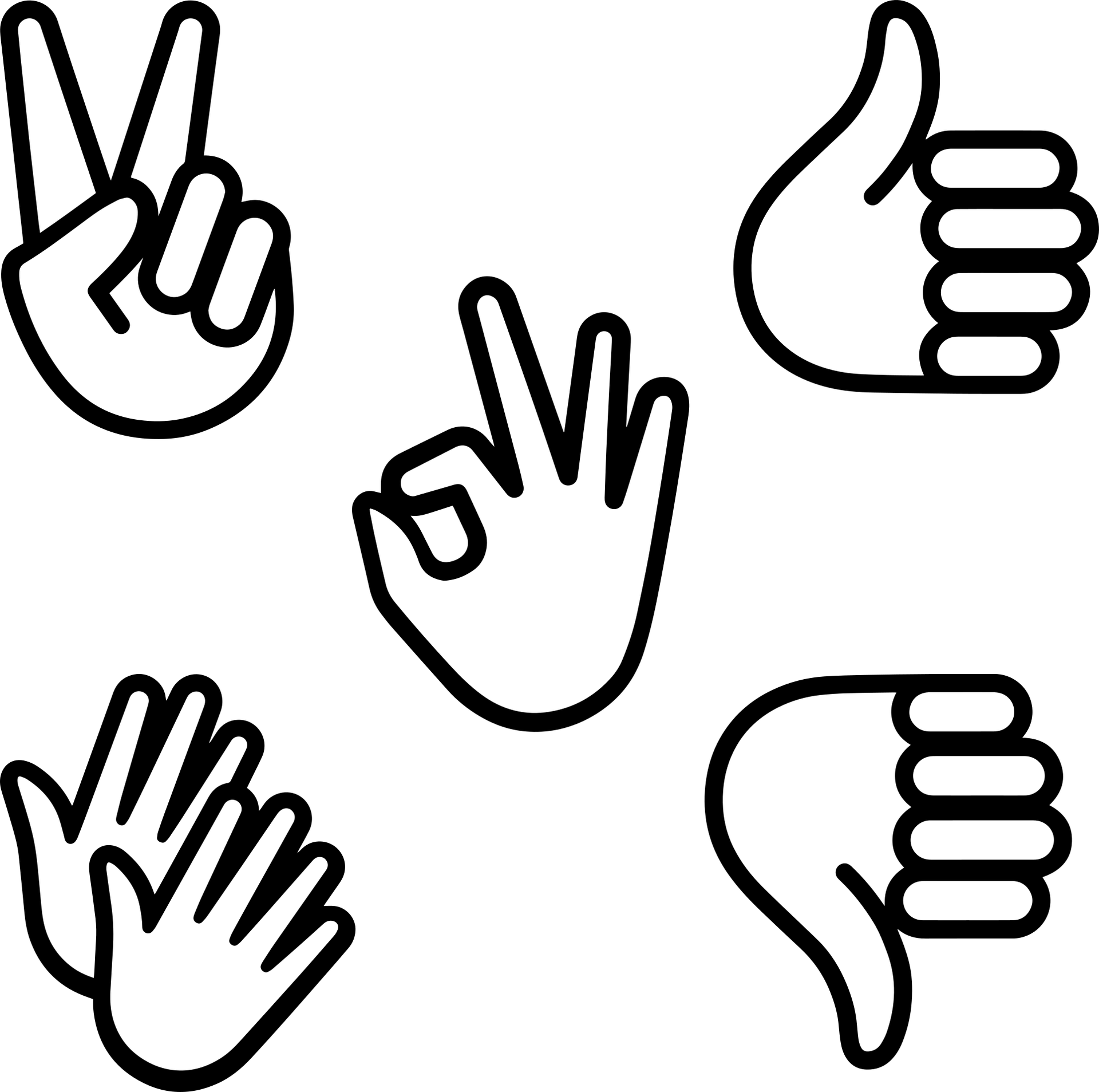 6
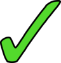 2
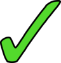 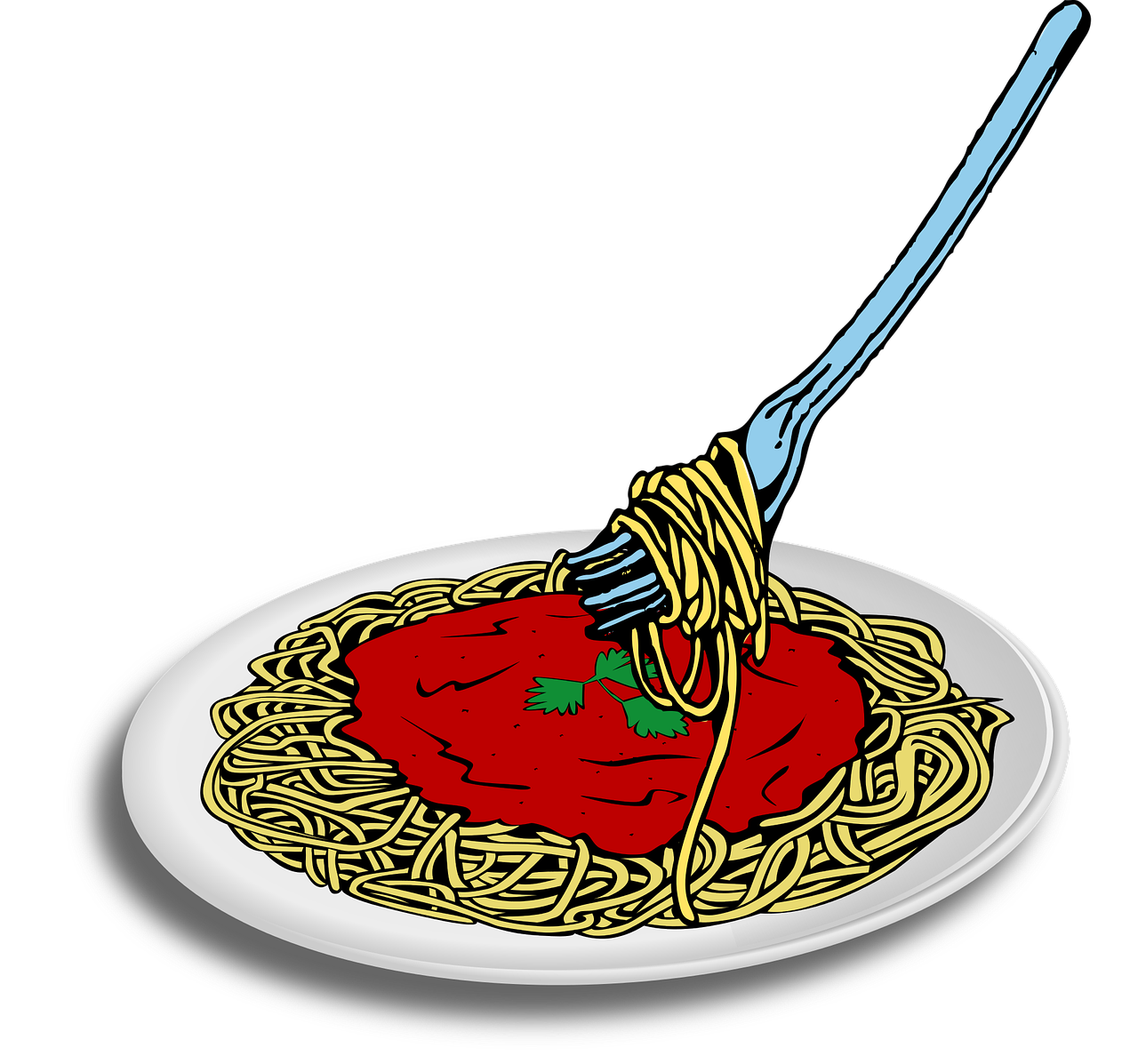 7
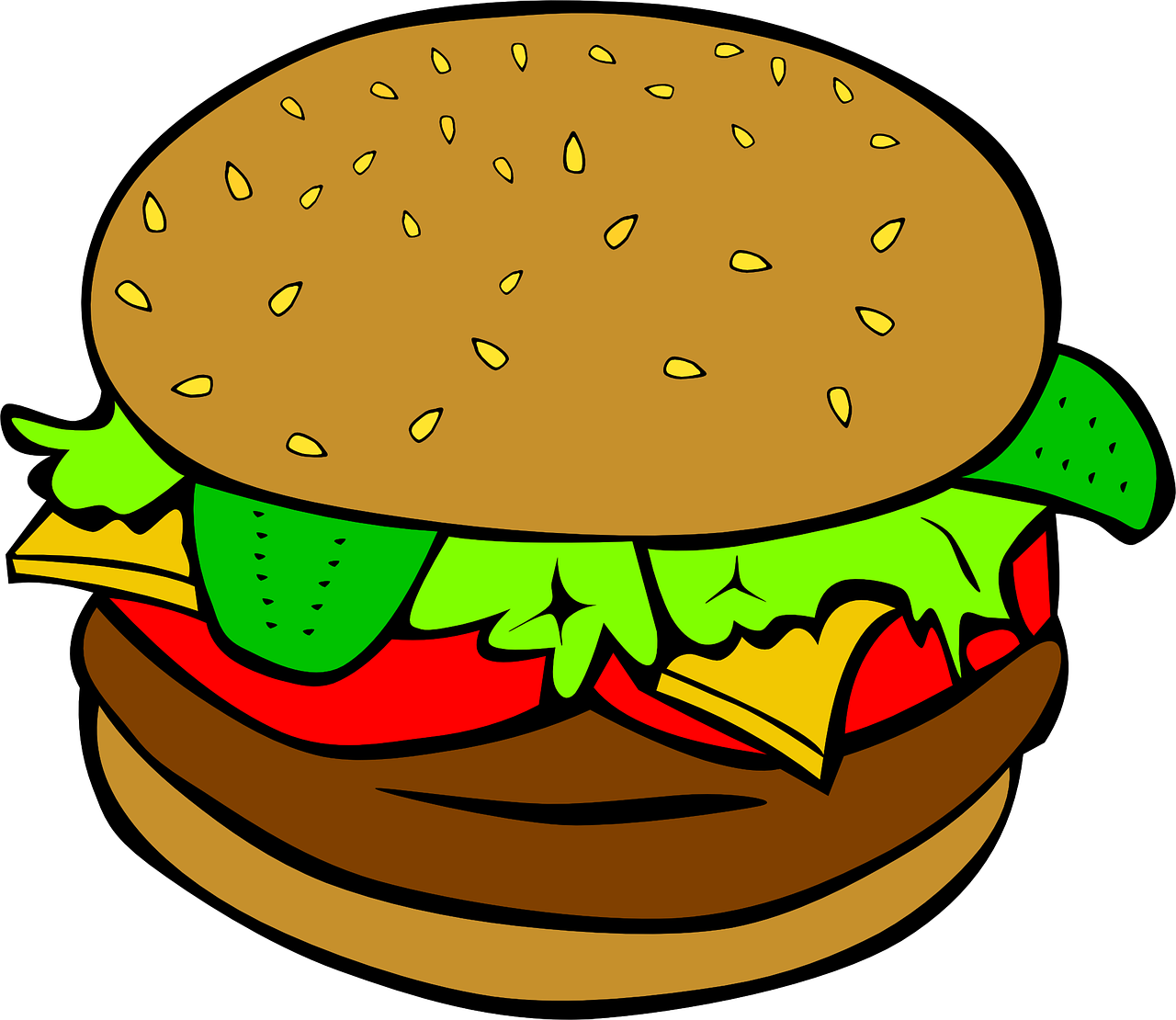 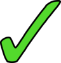 3
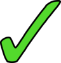 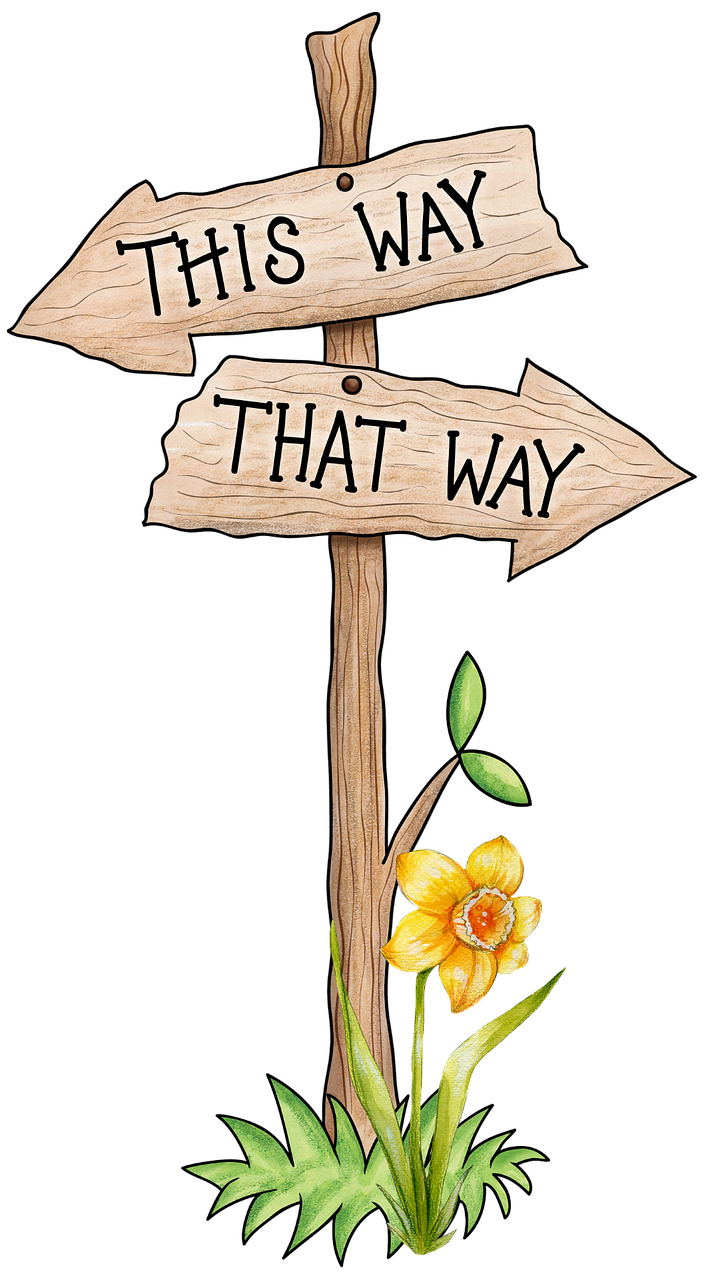 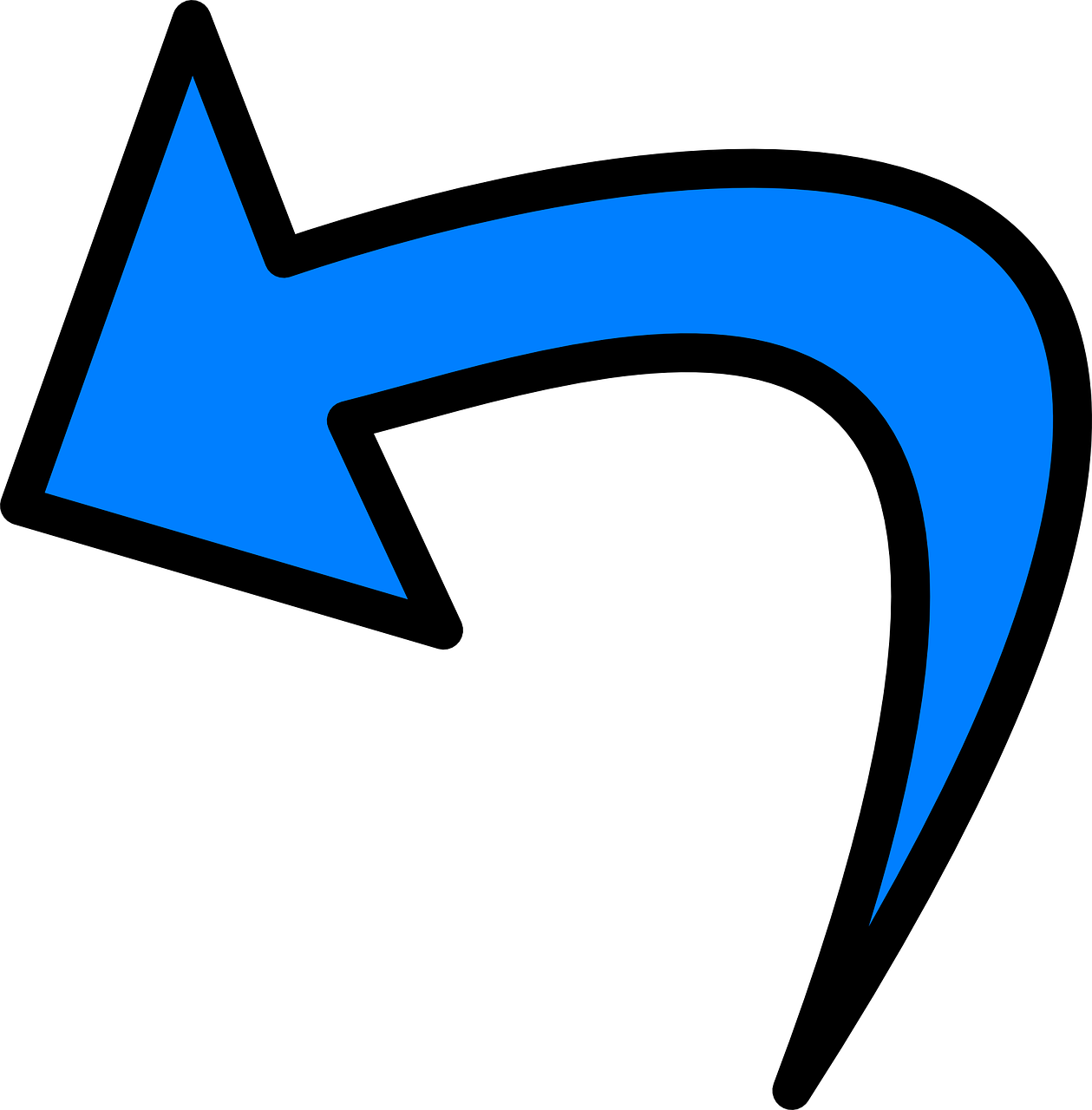 4
8
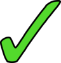 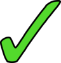 [Speaker Notes: Timing: 5 minutes 

Aim: to practise aural distinction between [gue/gui] and [ge/gi] in mainly unknown words (pictures provided to support meaning).
Procedure:
Read the explanation and ensure pupils understand the task.
Click to listen. Pupils note either gue/gui or ge/gi.
Click to reveal the words. 
Click to bring up next prompt – to practise. Pupils do whole-class choral practice, i.e. all speaking simultaneously.

Transcript:guisantesgeografíahamburguesaguiargimnasiagestoespaguetisgirar]
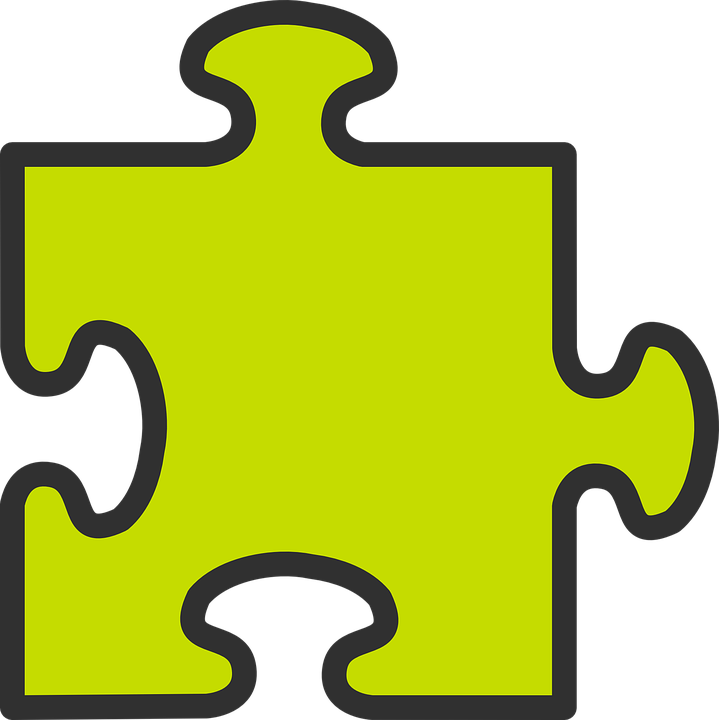 SER | ESTAR
Remember that in Spanish there are two ways to say ‘you are’:
estás
Use ______ for location or temporary state.
eres
Use ______ for permanent traits.
Estoy contento.
¿Cómo estás?
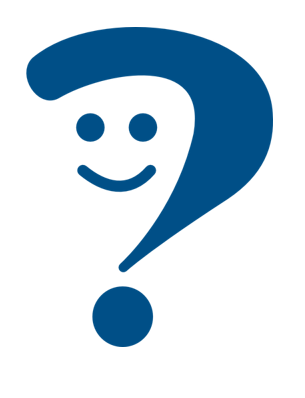 I am (feeling) pleased.
How are you?
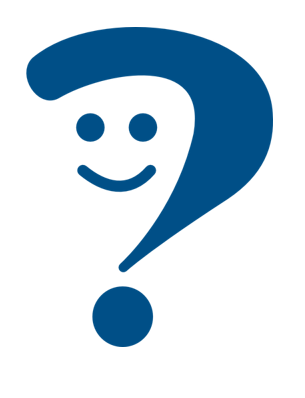 ¿Cómo eres?
Soy muy tranquilo.
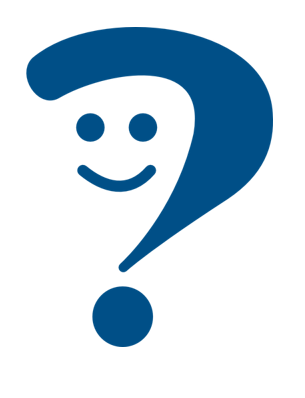 What are you like?
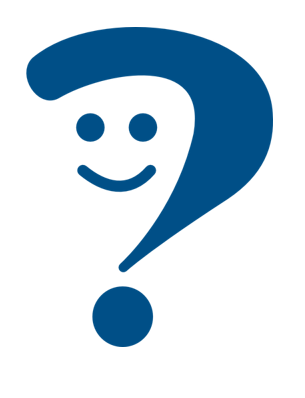 I am (a) very calm (person).
[Speaker Notes: DO BEFORE FOLLOW UP 2

Timing: 2 minutes

Aim: to revisit estoy/estás and soy/eres and the two questions.

Procedure:
Click through the animations to present the information.
Elicit English translations for the Spanish examples provided.]
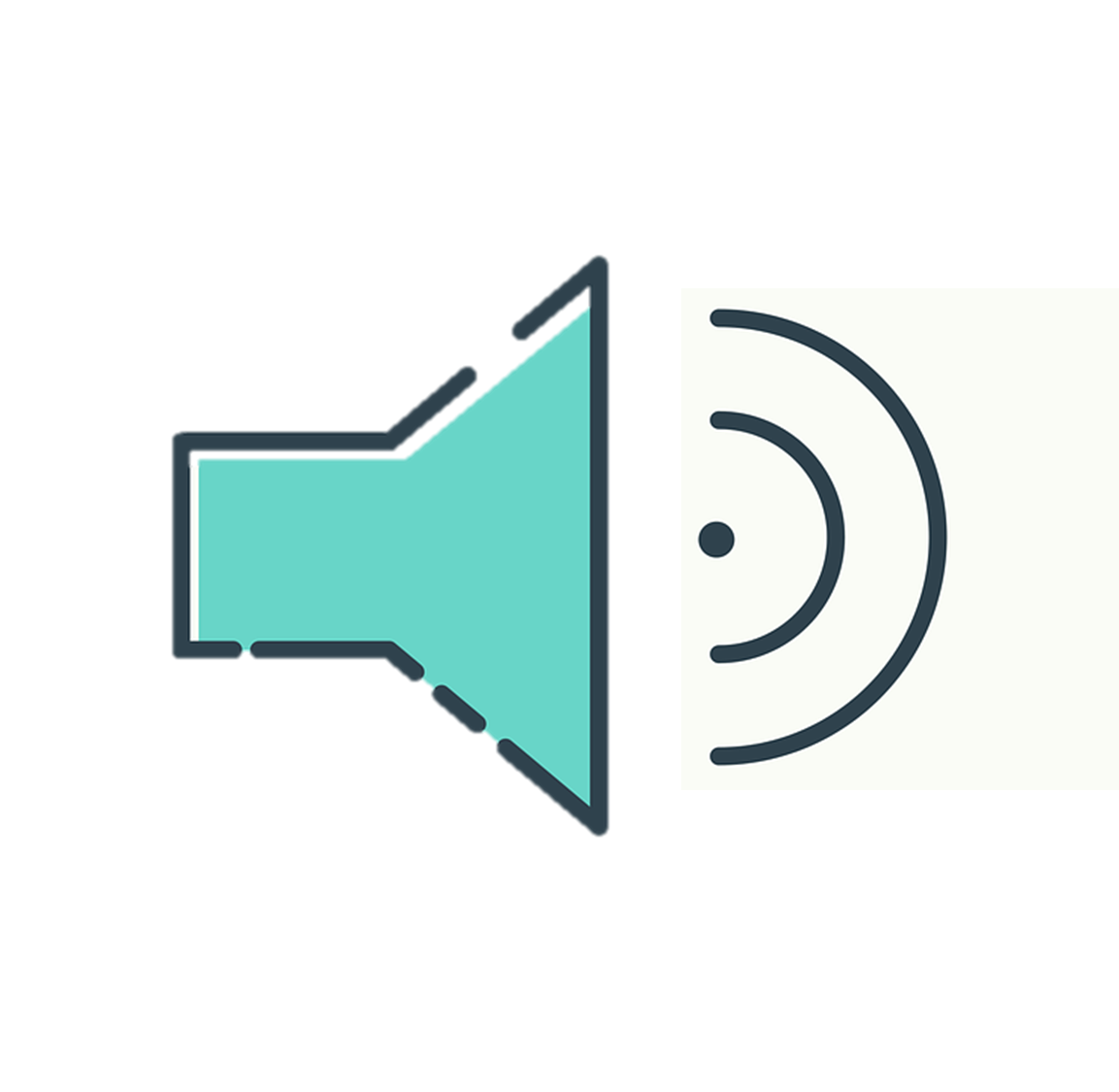 Follow up 2: Dos niños* en la clase de Luis
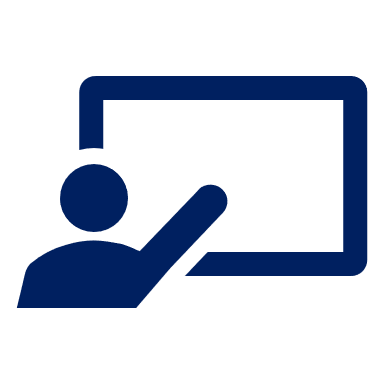 Escucha. ¿Es hoy o siempre? ¿Niño o niña o    ?
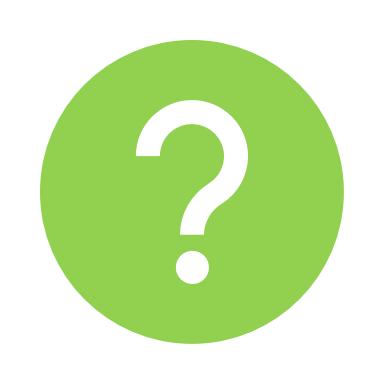 escuchar
el niño = boy | la niña = girl | los niños = children
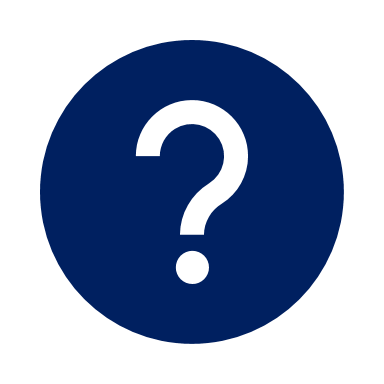 E
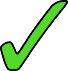 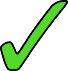 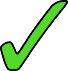 1
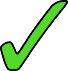 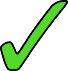 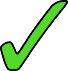 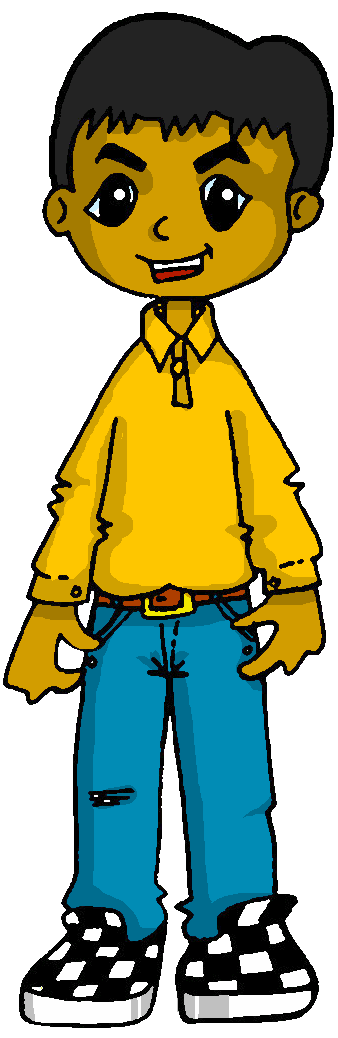 2
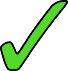 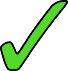 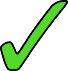 3
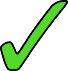 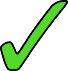 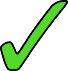 4
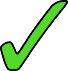 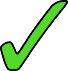 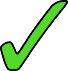 5
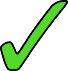 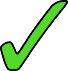 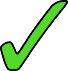 [Speaker Notes: Timing: 5 minutes

Aim: to practise aural comprehension of estoy/soy and previously taught adjectives.

Procedure:
Explain the context: there are new pupils in Luis’ class.  They answer questions about themselves. What do they say about themselves? And which question are they answering?
Do the example for part 1 of the task. Click to listen.  Pupils listen for estoy/soy and note either ‘hoy’ or ‘siempre’. Click to reveal the answer.
Click to listen again – part 2.  Is the new pupil a boy or girl or is it impossible to tell? Click to reveal.
Click to listen again – part 3.  Which question would have been asked? ¿Cómo estás (how are you) or ¿Cómo eres? (what are you like) Click to reveal.
Repeat all three steps with items 1-5.

Transcript:
E.    Soy tranquila.
Estoy nervioso.
Soy amable.
Estoy curiosa.
Estoy serio.
Soy inteligente.]
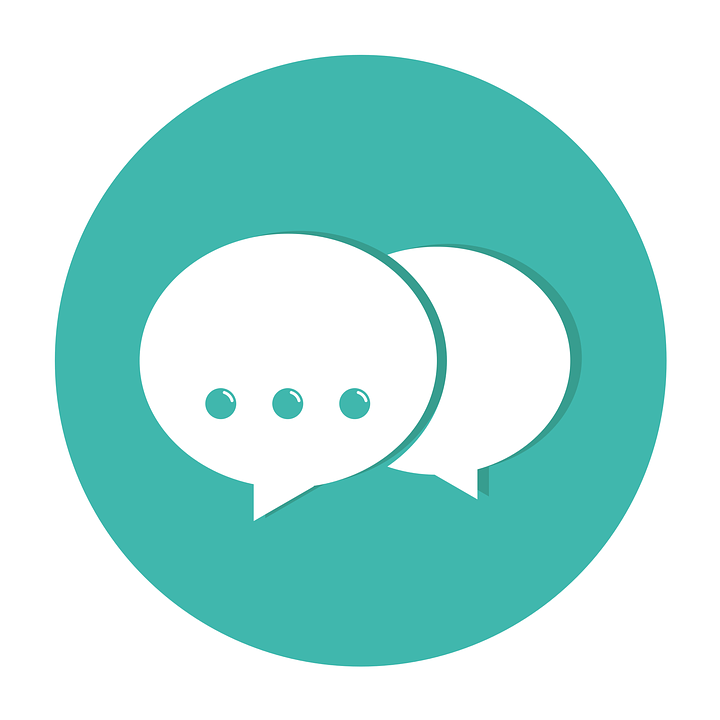 Follow up 3: ¿Cómo estás? ¿Cómo eres?
A: Ask the questions on your card in order 1-5. Write B’s answer down.
B: Answer according to your cards 1-5.
hablar
Estoy serio/a.
¿Cómo estás?
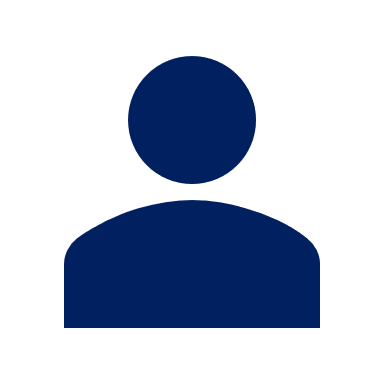 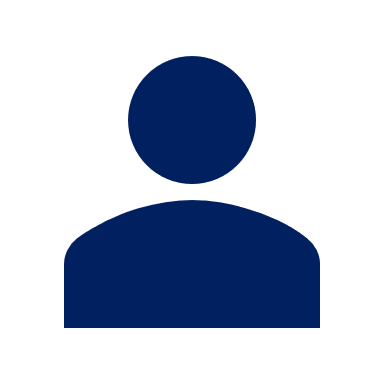 hoy
normalmente
Ask:
serious
calm
‘How are you (today)?
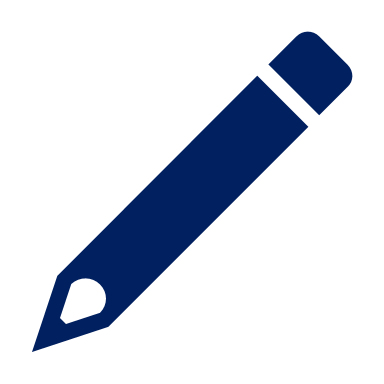 serio/a
[Speaker Notes: Timing: 8-10 minutes
Aim: to practise oral production from memory of ser/estar in 1st and 2nd persons singular;  to develop understanding of the differences between ‘ser’ and ‘estar’.

Procedure:1. Pupil A asks the questions on his/her card in the given order. (See end of PPT for handouts).2. Pupil B answers by selecting the correct response.  
3. After 5 questions/answers, swap roles and repeat the task.]
Follow up 3: Round 1- A
Follow up 3: Round 1 B
hoy
normalmente
Soy tranquilo/a.
‘How are you (usually)?
Ask:
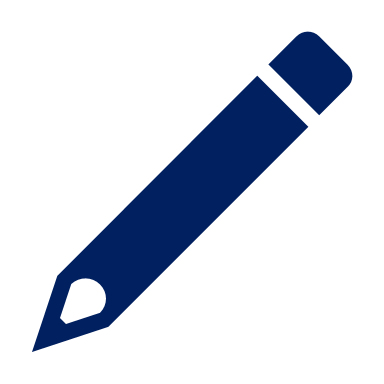 tranquilo/a
serious
calm
Estoy nervioso/a.
hoy
normalmente
‘How are you (today)?
Ask:
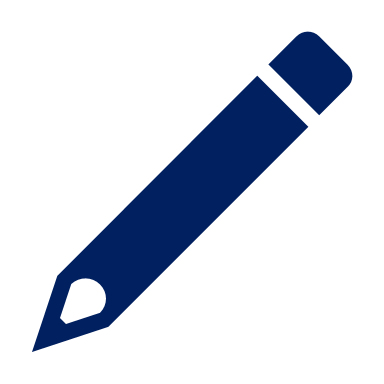 nervioso/a
nervous
happy
Estoy curioso/a.
hoy
normalmente
‘How are you (today)?
Ask:
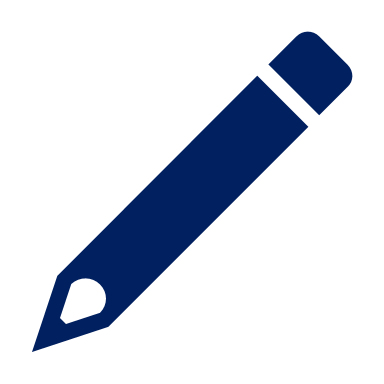 curioso/a
curious
fast
hoy
normalmente
‘How are you (usually)?
Soy elegante.
Ask:
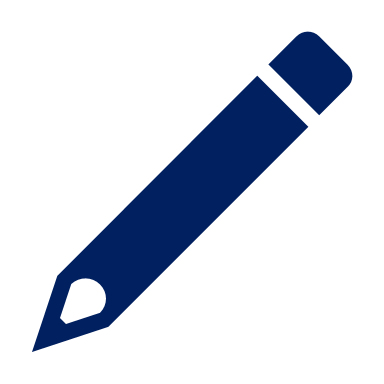 elegante
slow
smart
Estoy inteligente.
hoy
normalmente
‘How are you (today)?
Ask:
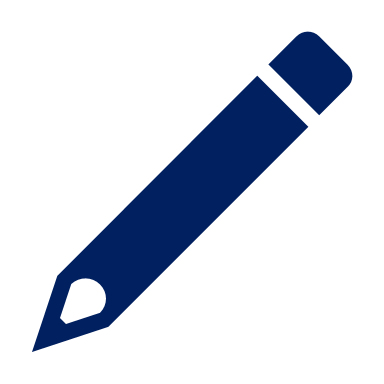 inteligente
intelligent
kind, friendly
[Speaker Notes: ROUND 1 ANSWERS: DO NOT DISPLAY

Click on the pencil to hear the correct question each time.]
Follow up 3: Round 2 B
Follow up 3: Round 2 A
Estoy triste.
hoy
normalmente
‘How are you (today)?
Ask:
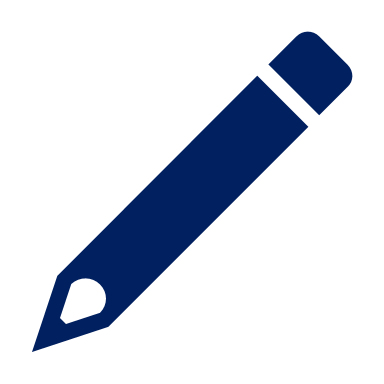 triste
sad
happy
Soy divertido/a.
hoy
normalmente
‘How are you (usually)?
Ask:
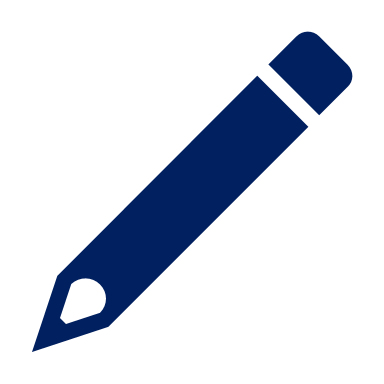 divertido/a
nervous
fun, funny
Estoy diferente.
hoy
normalmente
‘How are you (today)?
Ask:
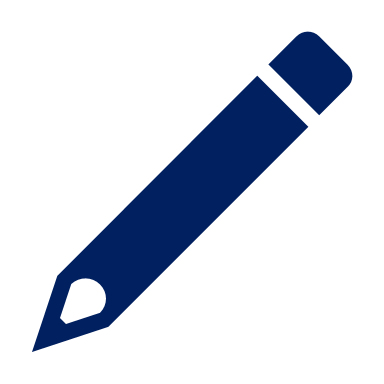 diferente
different
calm
Soy amable.
hoy
normalmente
‘How are you (usually)?
Ask:
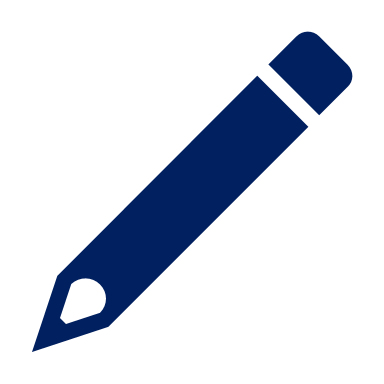 amable
slow
kind, friendly
Soy fantástico/a.
hoy
normalmente
‘How are you (usually)?
Ask:
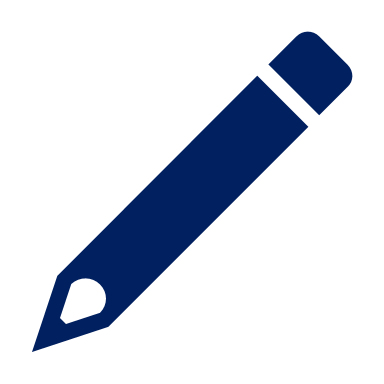 fantástico/a
tired
fantastic
[Speaker Notes: ROUND 2 ANSWERS: DO NOT DISPLAY]
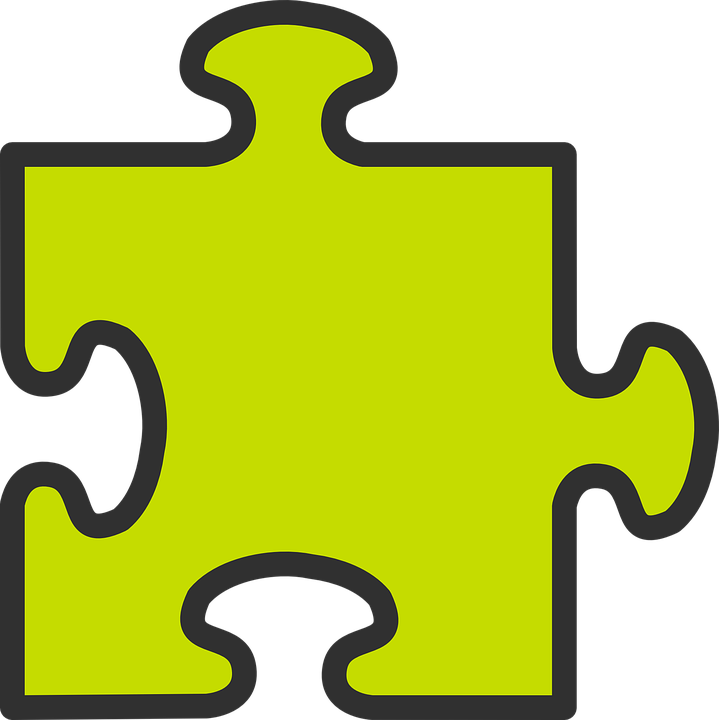 Subject pronouns (I, you)
The verb (or verb ending) often tells us who the sentence refers to:
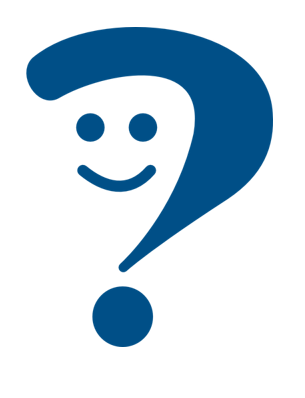 I am (feeling) happy.
Estoy feliz.
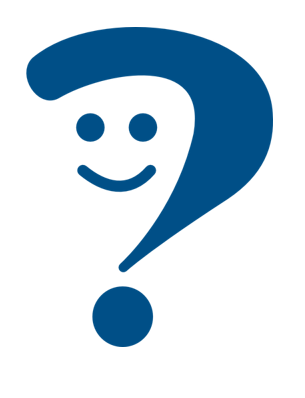 Estás divertido.
You are (in a) funny (mood).
Sometimes, when comparing, we use subject pronouns to emphasise the difference:
Yo soy nervioso pero tú eres tranquila.
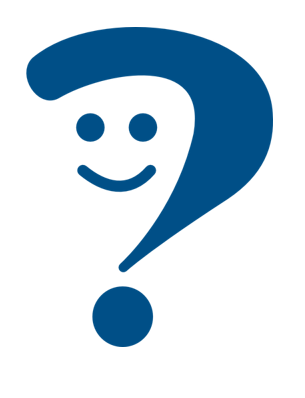 I am nervous but you are calm.
In English we stress the contrast with our voice.
Yo estoy triste pero tú estás feliz.
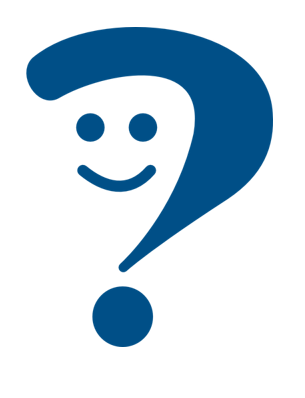 I am (feeling) sad but you are (feeling) happy.
[Speaker Notes: DO BEFORE FOLLOW UP 4

Timing: 2 minutes

Aim: to introduce a second reason for using the subject pronouns with examples using yo and tú.

Procedure:
Click through the animations to present the information.
Elicit English translations for the Spanish examples provided.]
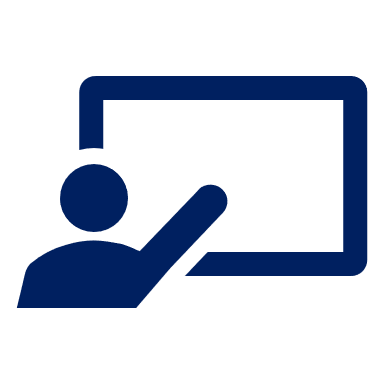 se compara = compares himself
Follow up 4:
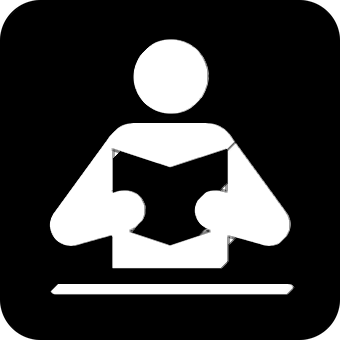 Luis se compara* con Quique.
Lee los mensajes.  ¿Es yo o tú?
Quique (you)
leer
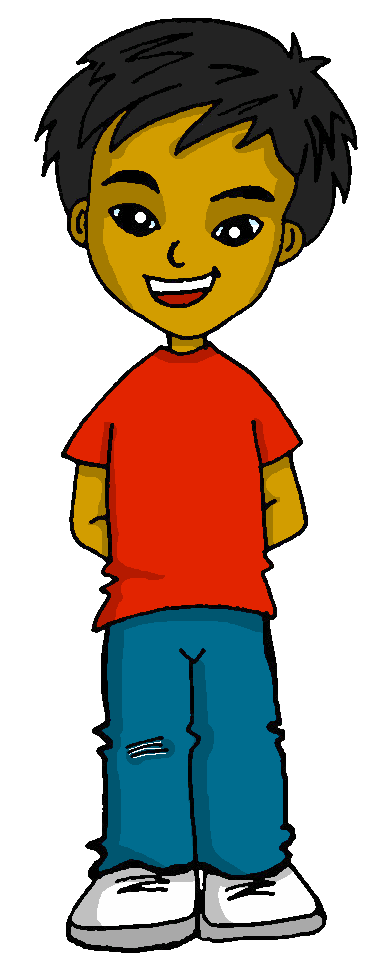 Hoy yo   estoy  cansado pero tú          estás rápido.
Tú caminas 1km a la escuela pero yo camino 3km.
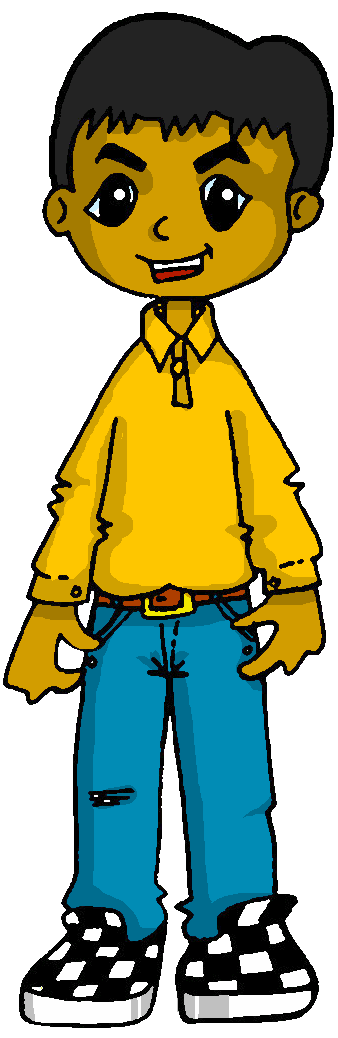 Luis (I)
1
E
Yo paso la mañana en casa pero ¡tú    estás en clase!
Tú tienes una clase de español pero yo tengo una clase de inglés.
3
2
Hoy  yo  nado en la piscina pero tú nadas en el mar.
Tú   visitas a la abuela pero  yo visito a mi amigo.
5
4
[Speaker Notes: Timing: 7 minutes

Aim: to practise written comprehension of 1st and 2nd person singular (previously taught) verbs; to understand the use of subject pronouns for emphasising a comparison.

Procedure:
Remind pupils that in Spanish we can often just use verb endings/forms on their own without pronouns (especially I/you forms as they are always different, but that when comparing two people (or things) we often use subject pronouns for emphasis.  
Introduce the context – Luis is comparing himself with Quique in these messages so for emphasis he used pronouns but the phone screen has smudges on it and we can’t see them.
Do the example. Pupils read the message and work out which pronoun is missing (yo/tú) by looking at the verb that follows the gap.  
Teacher elicits the pronoun from pupils, encouraging them to read the whole message aloud, with the pronouns included.
Click to reveal the answer. 
Then elicit the key information in English and click to reveal it in the table. 
Pupils complete items 1-5 and teacher gives feedback on each item, as above.]

follow up 5:
Escribe en inglés: can you get at least 15 points?
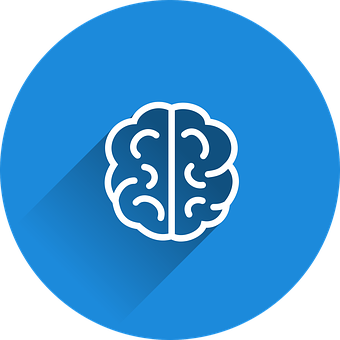 vocabulario
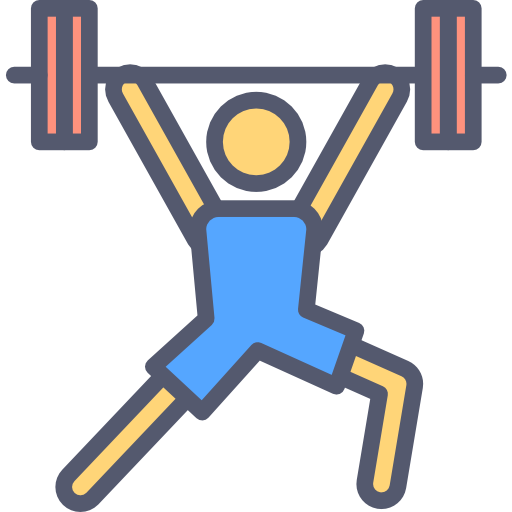 (the) time
(the) week
(the) mum
x3
through, around, along, in (time of day)
(the) dad
(the) morning
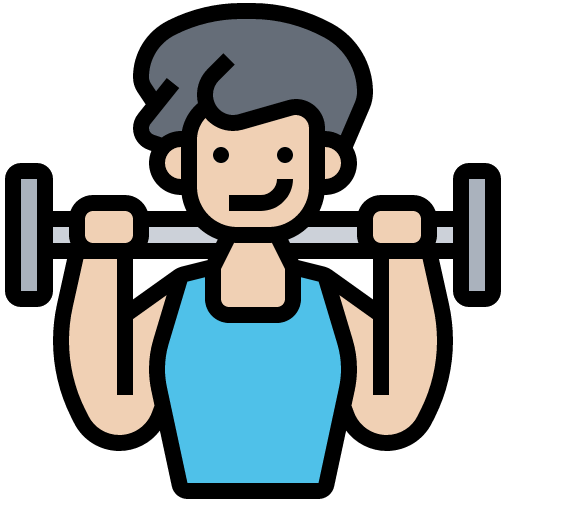 to spend, spending (time)
(the) middle
(the) sky
x2
down, below
(the) sun
to visit, visiting
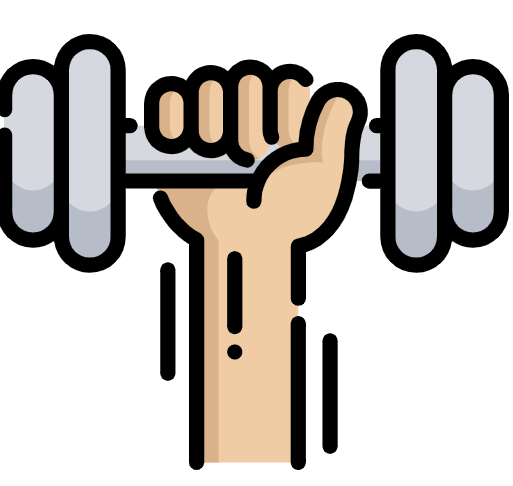 he
you
up, above
x1
she
but
I
[Speaker Notes: Timing: 5 minutes

Aim: to practise written production of vocabulary from this week and this week’s revisited sets.

Procedure:1. Give pupils a blank grid.  They fill in the English meanings of any of the words they know, trying to reach 15 points in total.

Note:The most recently learnt and practised words are pink, words from the first revisit are green and those from the second revisit are blue, thus more points are awarded for them, to recognise that memories fade and more effort (heavy lifting!) is needed to retrieve them.]

follow up 5:
Escribe en español: can you get at least 15 points?
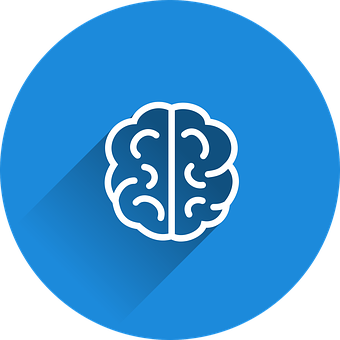 vocabulario
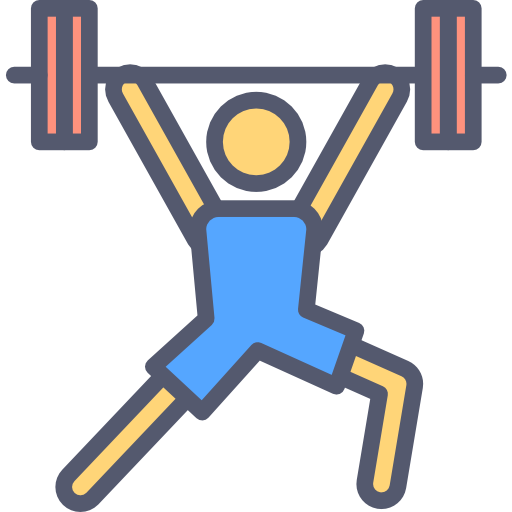 el tiempo
la mañana
por
x3
el papá
la semana
la mamá
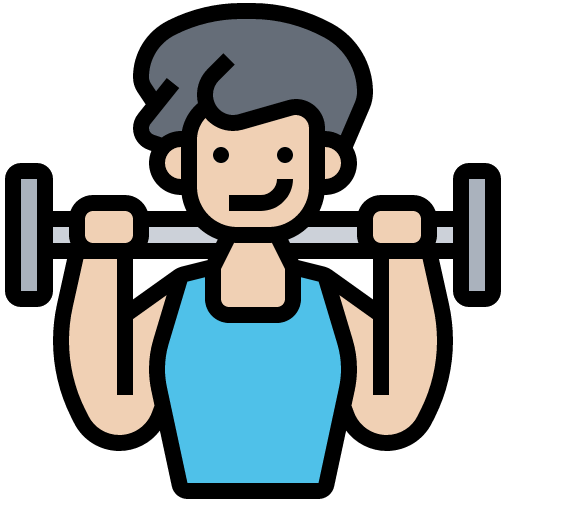 pasar
el sol
visitar
x2
abajo
el cielo
el medio
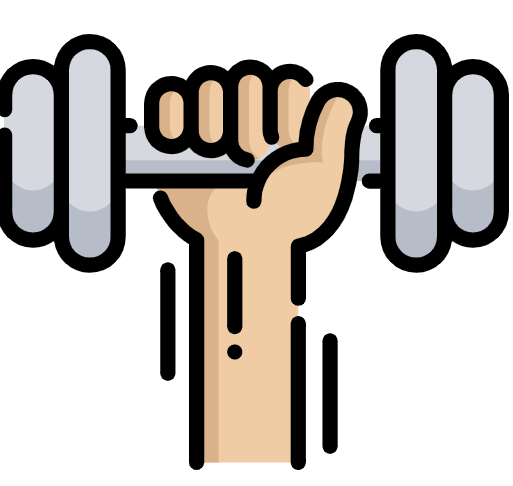 tú
pero
arriba
x1
ella
yo
él
[Speaker Notes: Timing: 5 minutes

Aim: to practise written production of vocabulary from this week and this week’s revisited sets.

Procedure:1. Give pupils a blank grid.  They fill in the Spanish meanings of any of the words they know, trying to reach 15 points in total.

Note:The most recently learnt and practised words are pink, words from the first revisit are green and those from the second revisit are blue, thus more points are awarded for them, to recognise that memories fade and more effort (heavy lifting!) is needed to retrieve them.]
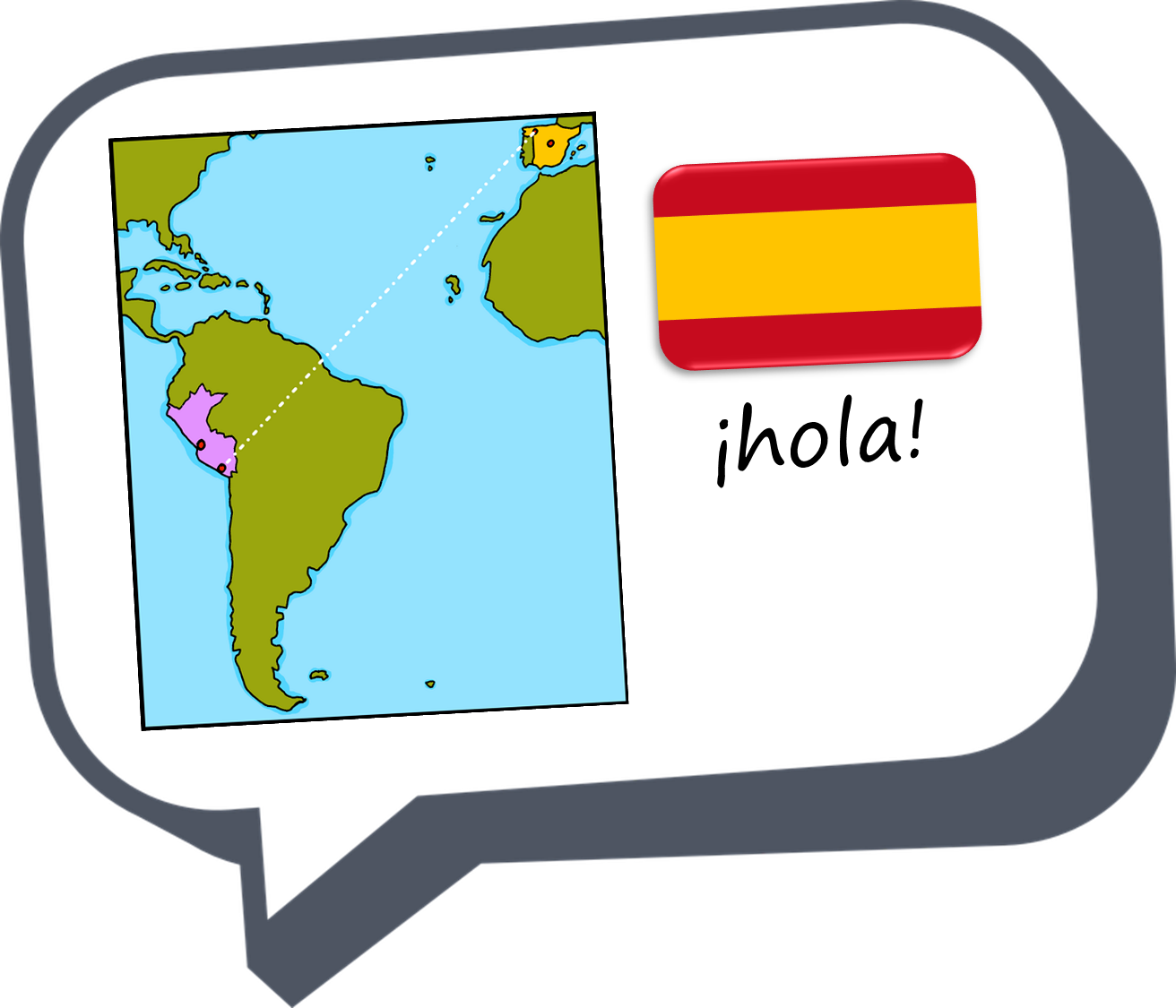 ¡adiós!
rojo

follow up 2b:
Handout 5
Escribe en inglés: can you get at least 15 points?
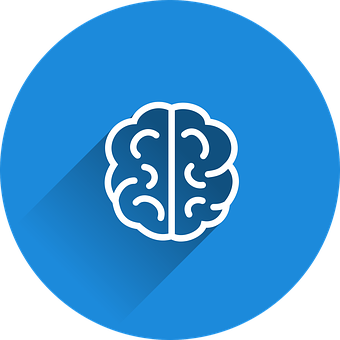 vocabulario
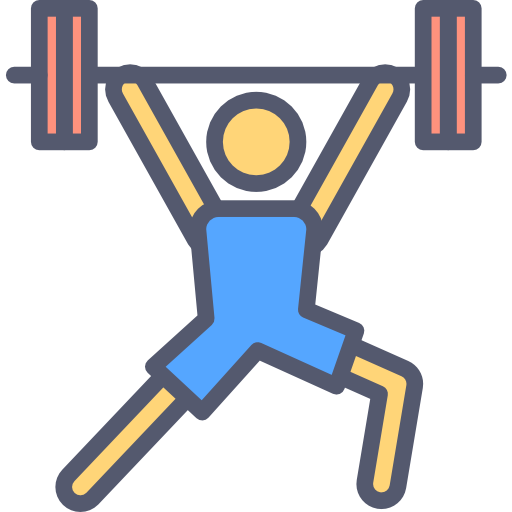 x3
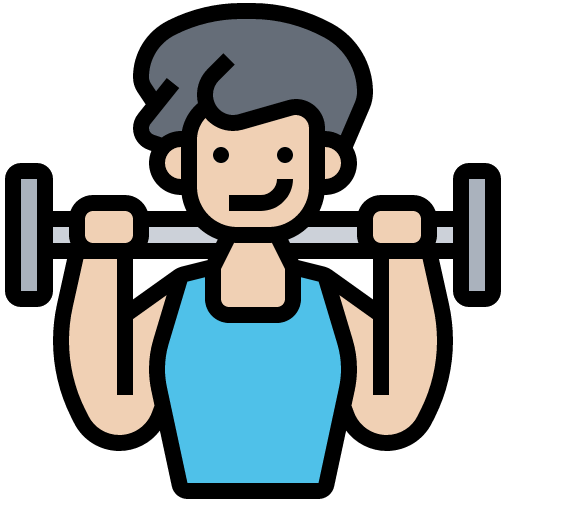 x2
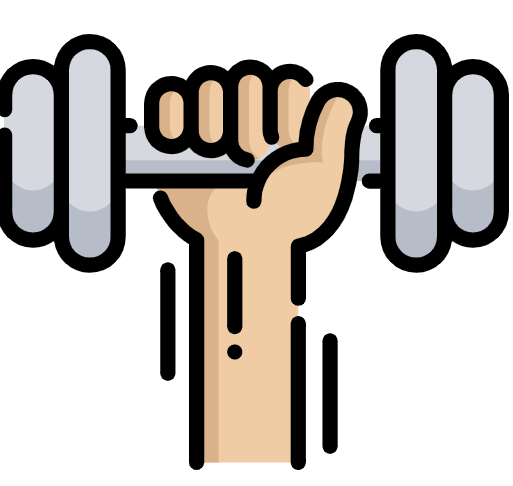 x1
[Speaker Notes: HANDOUT 5]
Follow up 3: Round 1 A
Follow up 3: Round 2 A
hoy
normalmente
‘How are you (usually)?
Ask:
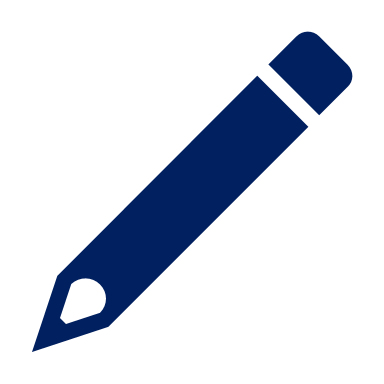 sad
happy
hoy
normalmente
‘How are you (today)?
Ask:
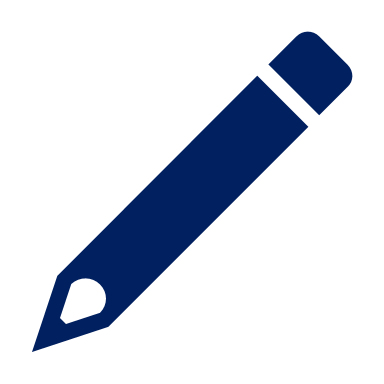 nervous
fun, funny
hoy
normalmente
‘How are you (today)?
Ask:
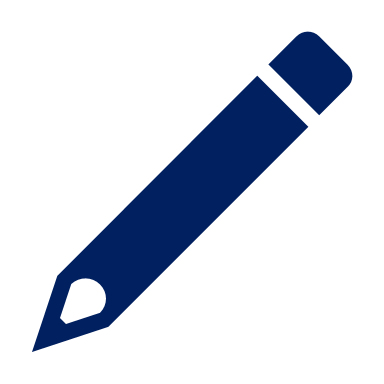 different
calm
hoy
normalmente
‘How are you (usually)?
Ask:
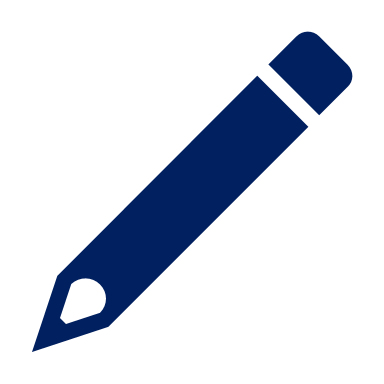 slow
kind, friendly
hoy
normalmente
‘How are you (today)?
Ask:
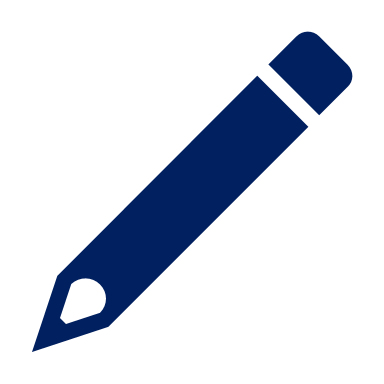 tired
fantastic
[Speaker Notes: HANDOUT A]
Follow up 3: Round 1 B
Follow up 3: Round 2 B
hoy
normalmente
‘How are you (usually)?
Ask:
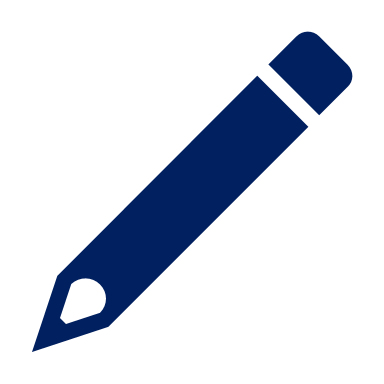 serious
calm
hoy
normalmente
‘How are you (today)?
Ask:
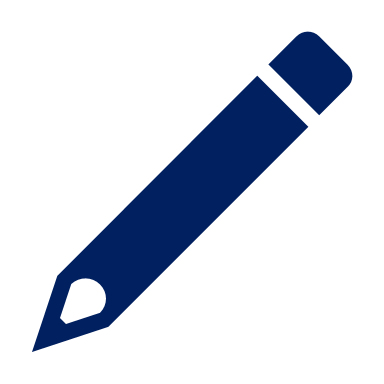 serious
calm
hoy
normalmente
‘How are you (today)?
Ask:
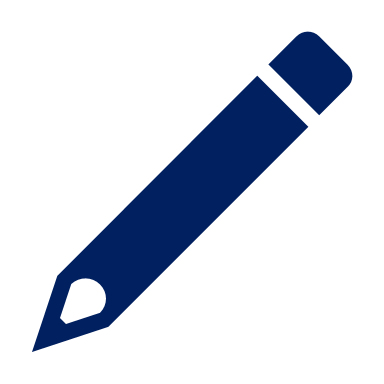 serious
calm
hoy
normalmente
‘How are you (usually)?
Ask:
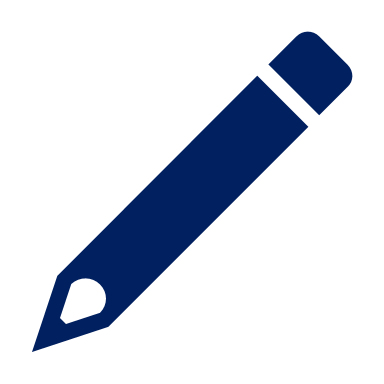 serious
calm
hoy
normalmente
‘How are you (today)?
Ask:
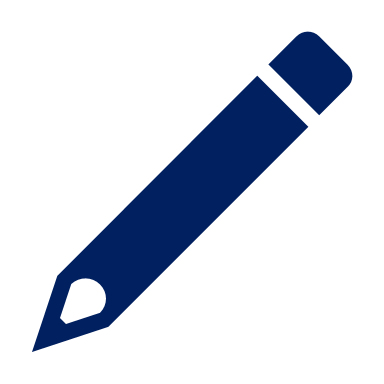 serious
calm
[Speaker Notes: HANDOUT B]

follow up 2b:
Handout 5
Escribe en español: can you get at least 15 points?
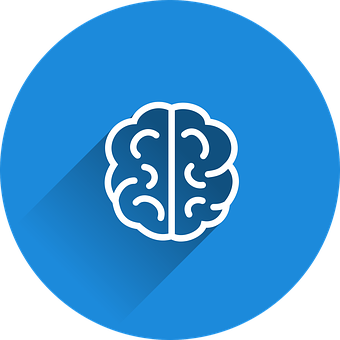 vocabulario
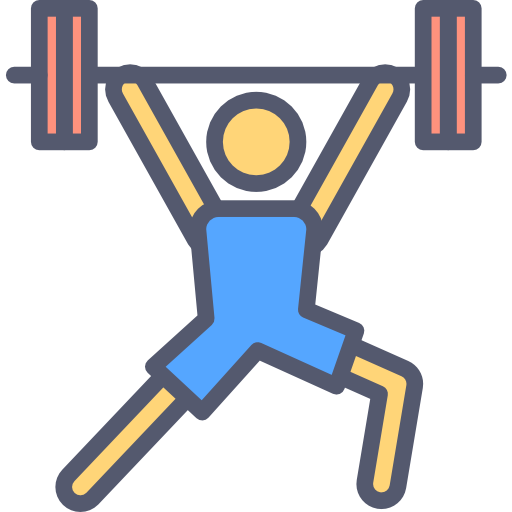 x3
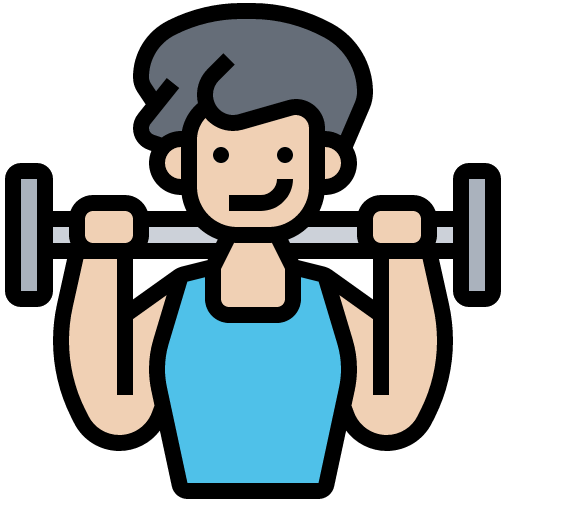 x2
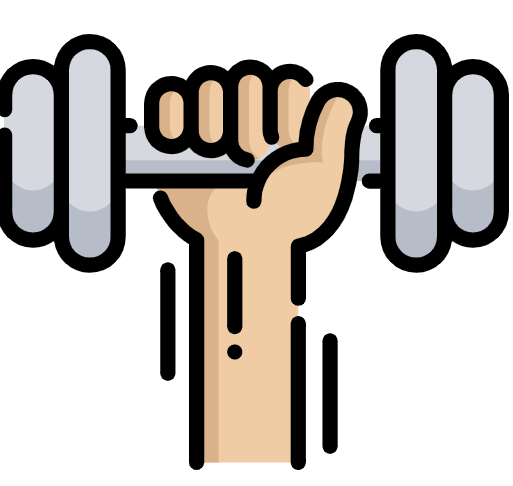 x1
[Speaker Notes: HANDOUT 5]